Project 1: IoT-enabled smart mobility devices for aging and rehabilitationREU Students: Laura Figueroa, Myat WinFaculty mentor(s): Dr. Turgut & Dr. Bӧlӧni
Week 8 (July 5 – July 9, 2021)

Accomplishments:
Cleaning/Wrapping up github and posters
Getting haptic sensor to respond using GPIOzero

Problem & Solutions
Exporting live stream and running our program for object detection, distance prediction, and haptic feedback 

Plans for this next week:
Practice poster presentation
Complete continue working on the paper
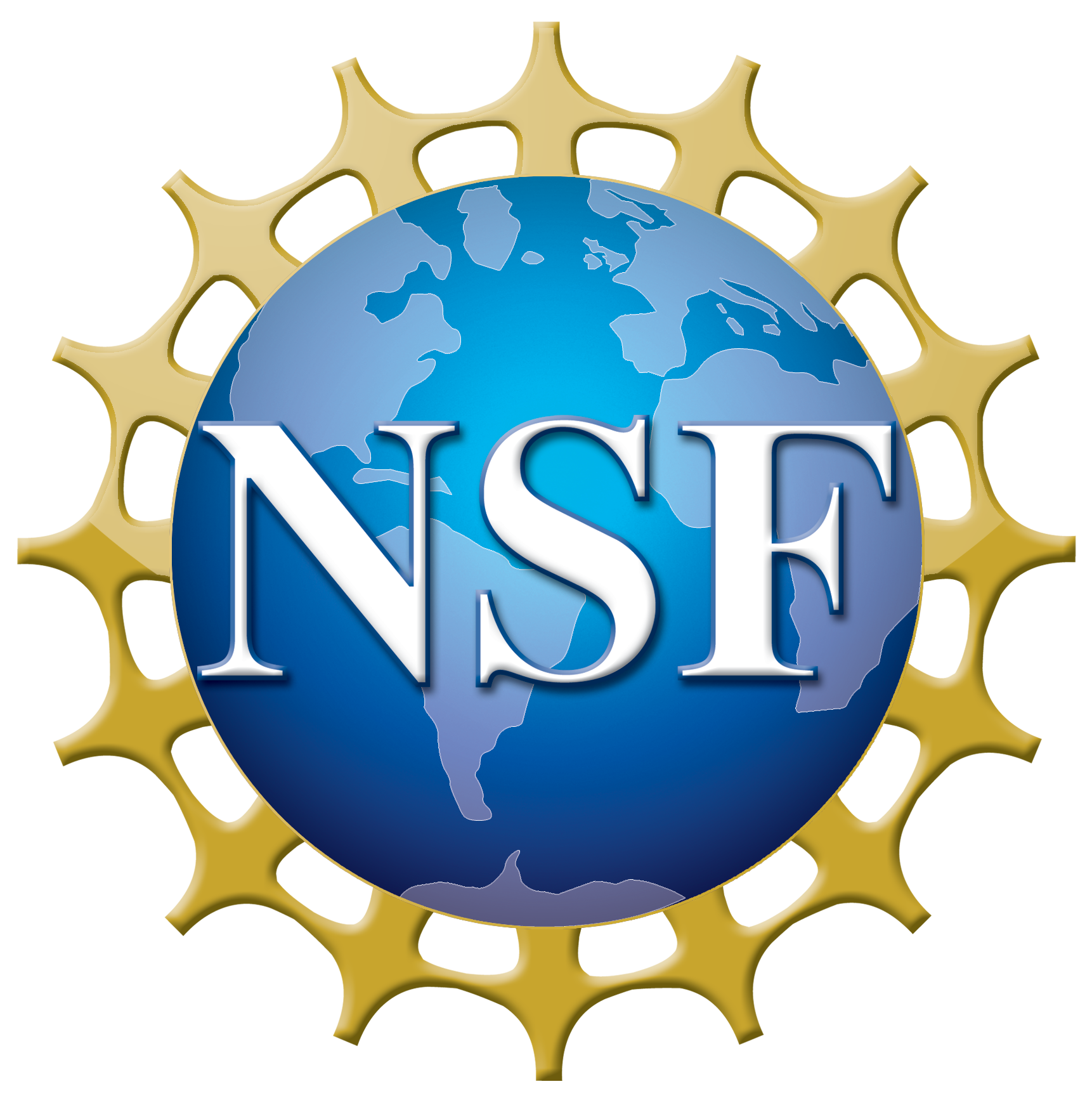 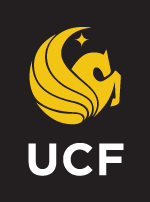 NSF REU Research Experience on Internet of Things 2021